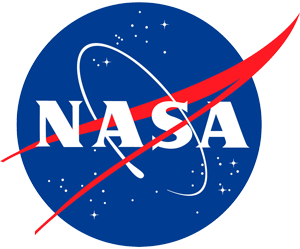 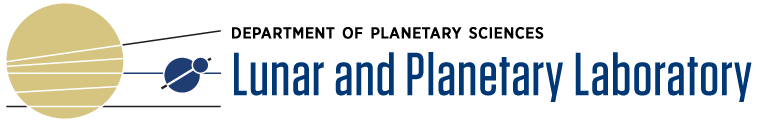 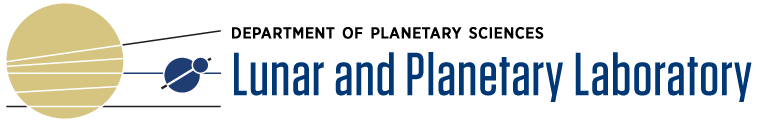 ESTIMATING ETA EARTH:The Fraction of Stars with Earth-sized Planets in the Habitable Zone
Hannah Ambrose    Mentor: Dr. Gijs Mulders
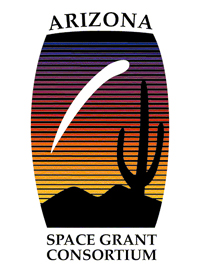 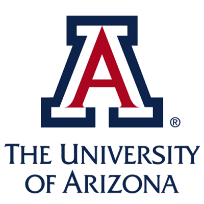 Arizona Space Grant Symposium   April 14th, 2018
OBJECTIVE
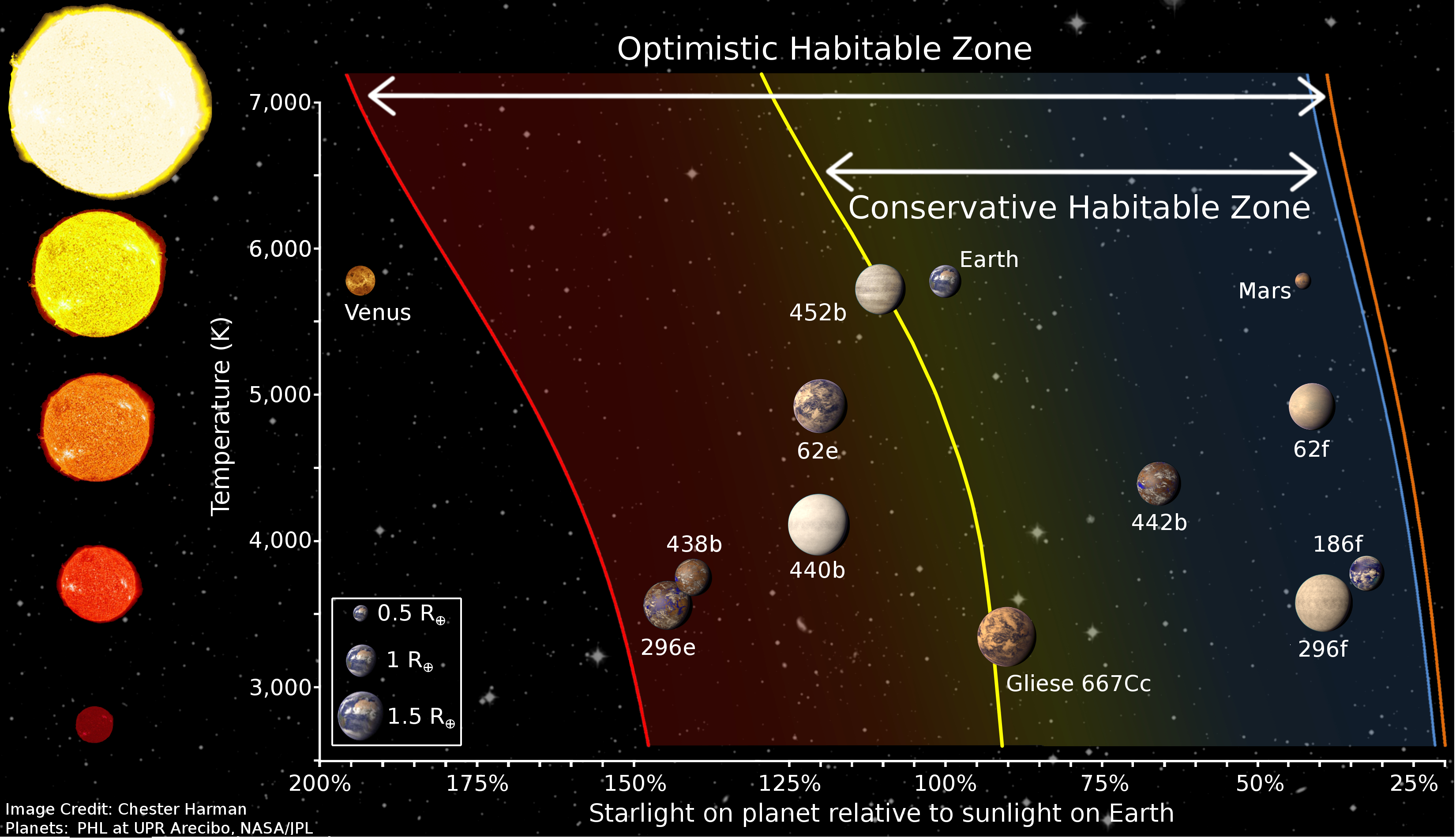 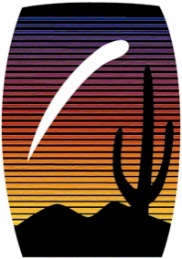 PROCEDURE
Used Kepler DR-25
Collected by Kepler Space Telescope
Most recent release, over 9,000 objects
“Score” value included
“the recommended catalog for estimating planet occurrence rates” –NASA
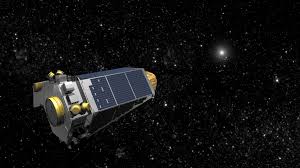 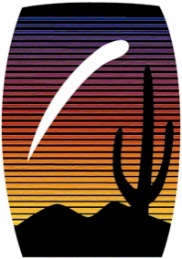 Image: NASA/JPL
PROCEDURE
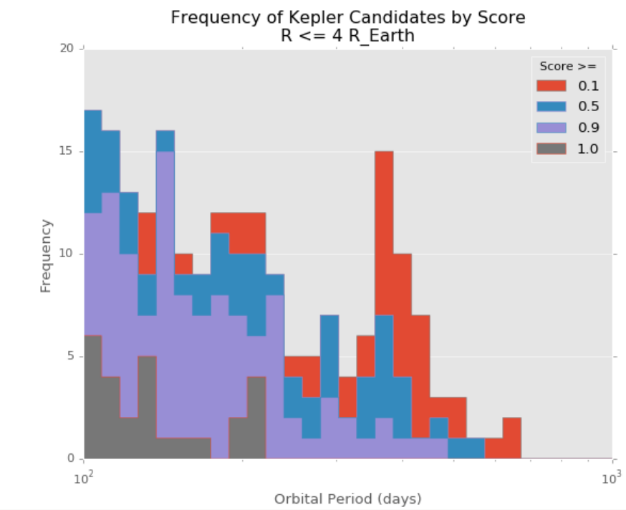 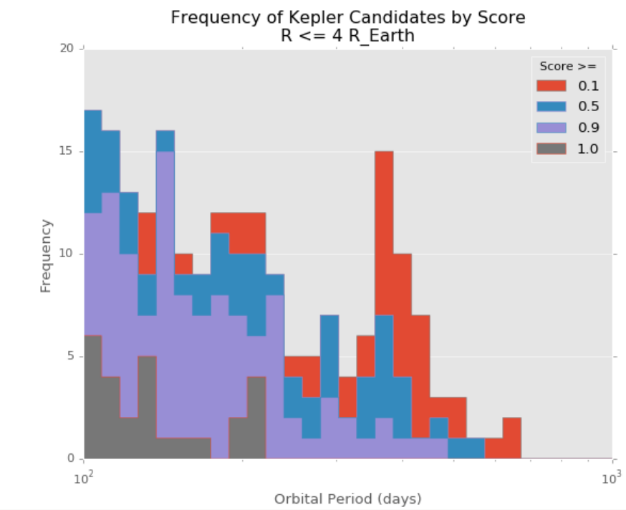 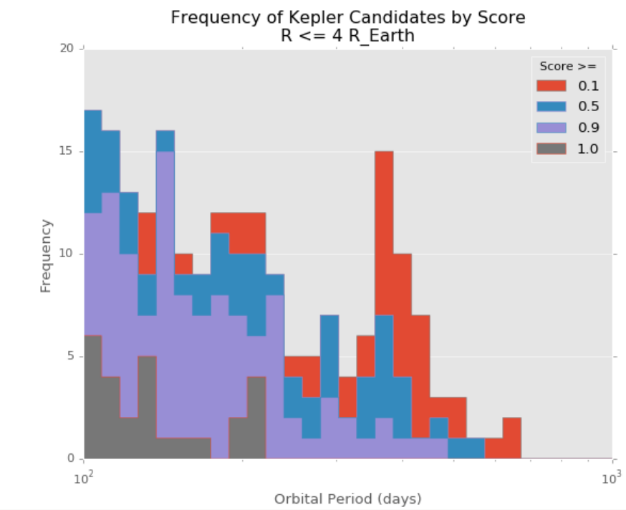 Determined score cut-off
Remove false positives
Retain as much data as possible
Peak in low-score objects at                                                                                       ~300 days
Used peak as a flag
Found ideal cut-off of 0.9
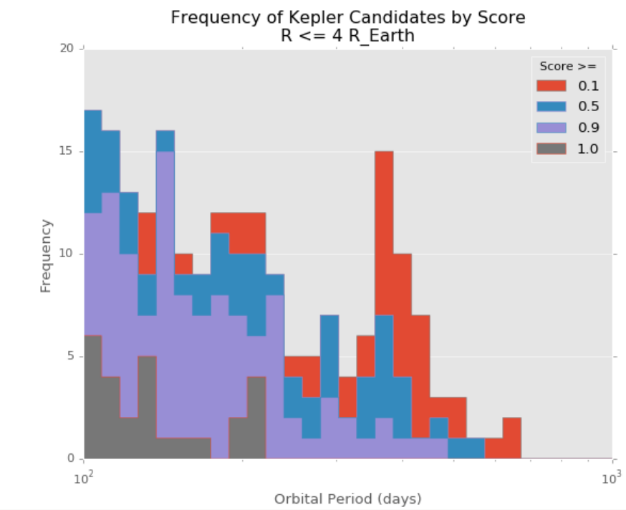 300 days
Number of Objects
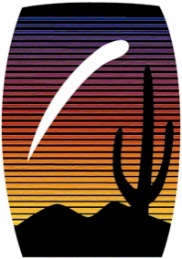 Orbital Period (days)
PROCEDURE
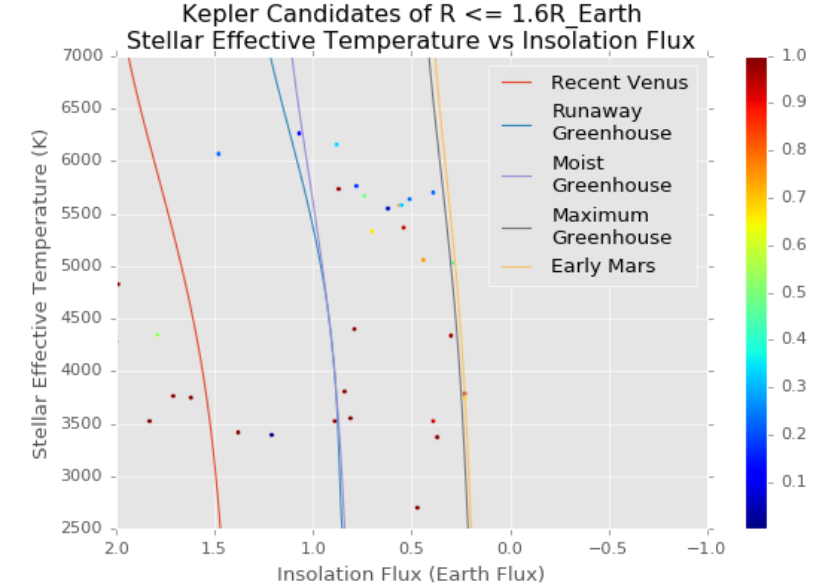 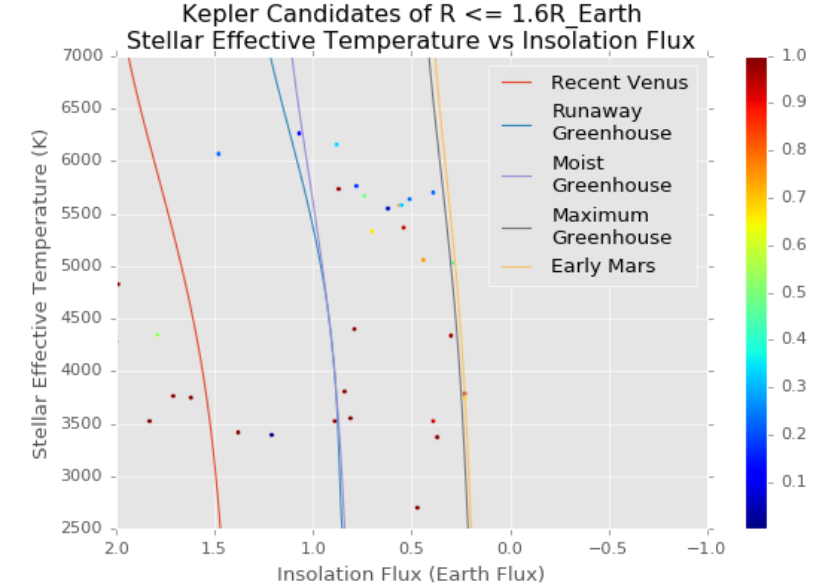 Calculated habitable zone
Equations from                                                                                                                  Kopparapu et. al. 2013

Lines denote inner and                                                                                           outer habitable zone

Chose Runaway Greenhouse                                                                                                          and Early Mars lines

Determined exoplanets within                                                                                        lines
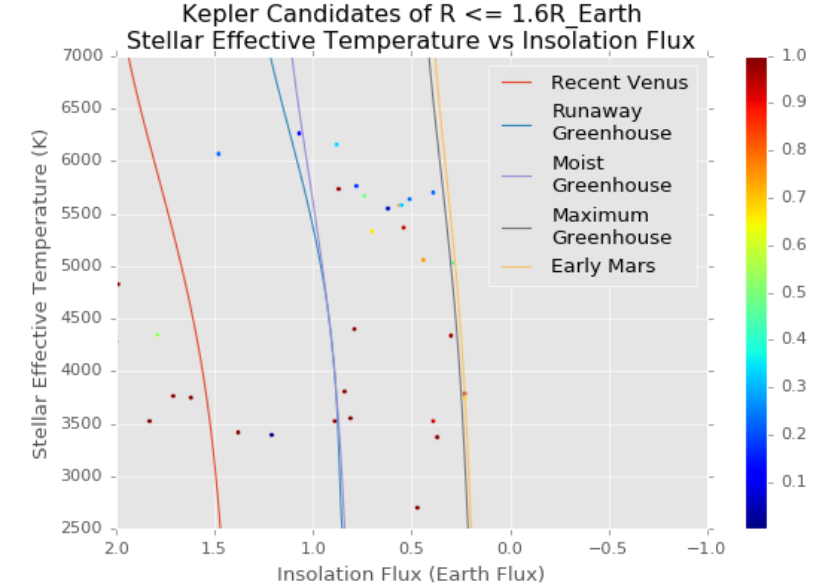 Stellar Effective Temperature (K)
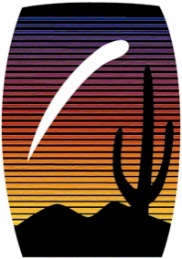 Insolation Flux (Earth Flux)
PROCEDURE
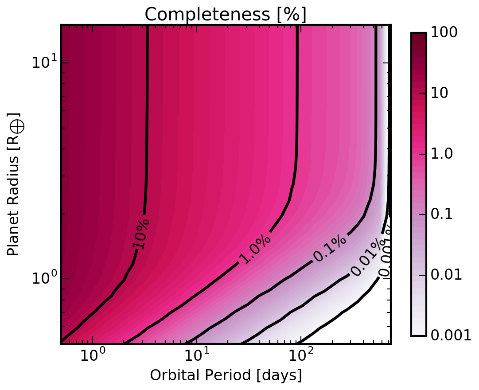 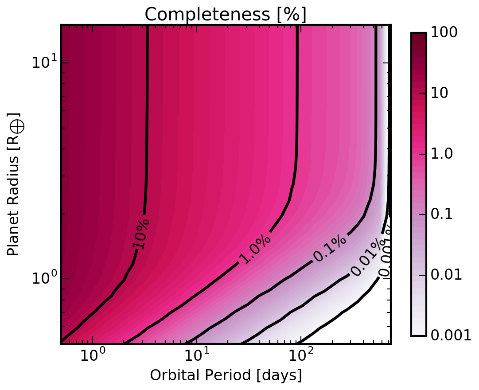 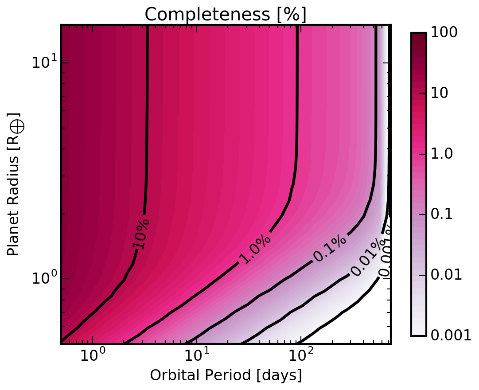 Detection Possible      Detection Impossible
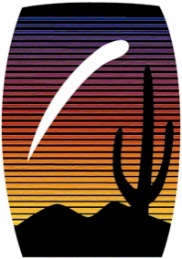 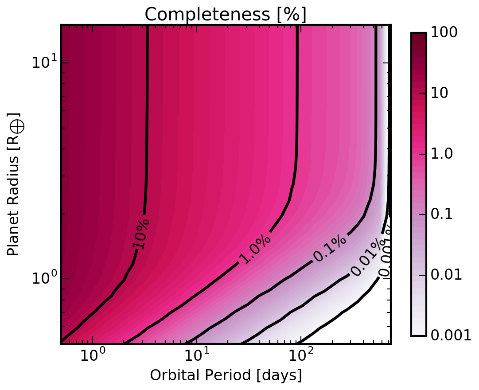 RESULTS & ANALYSIS
Occurrence results
M stars: 28.5%
K stars: 3.8%
G stars: 7.7%
K, G may be underestimates
Previous Calculations
Dressing and Charbonneau 2015
Petigura et al 2013
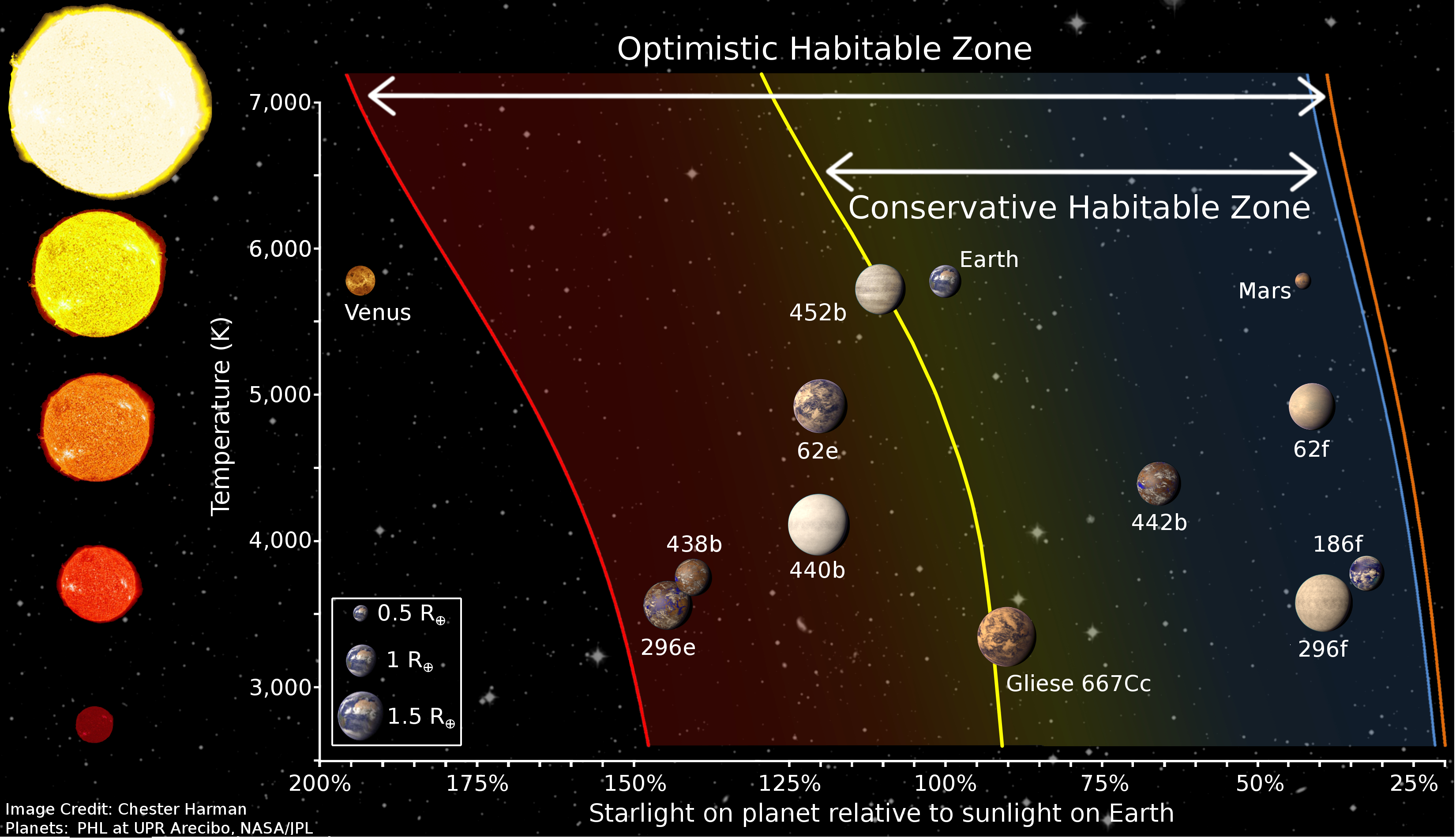 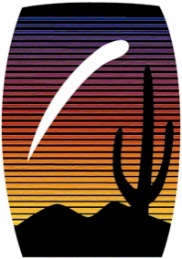 SIGNIFICANCE
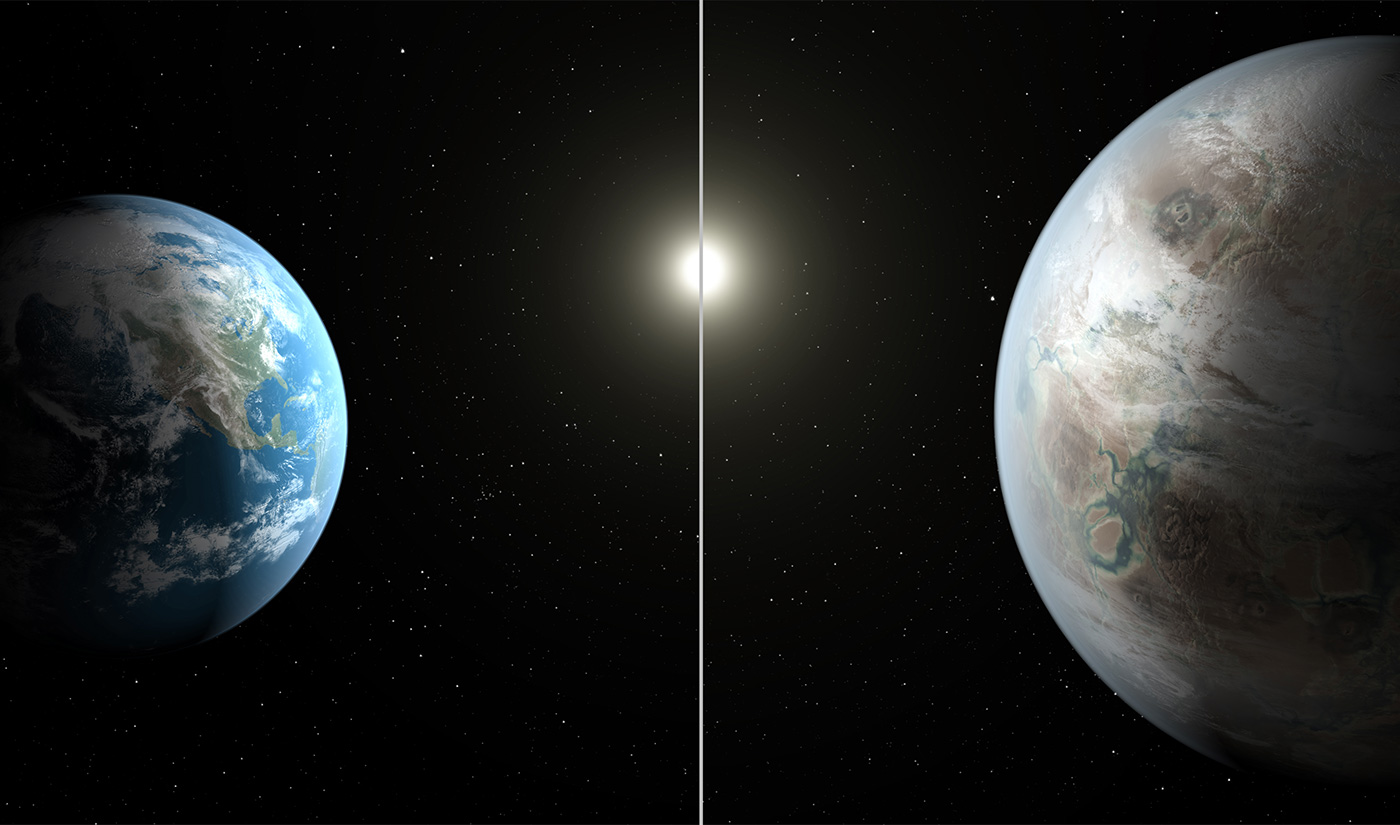 Image: NASA/JPL
THANK YOU